Diamond Do
1
Diamond-Path Framework
Paradigm aimed to help understand and act in a service-system environment
Theoretical concept
4 diamond-shaped models
Attention 
Focusing
Cognitive 
Elements
Agent-Team
Organization
Predictive
Behavior
Diamond of Attention Focussing
Objects and relationships between them
Mention-use duality
Modelling a modelling tool 
Referring to itself
Relationship
R
P
Category
Object
Rule
R
R
R
characteristic
characteristic
characteristic
characteristic
Operation
Diamond of Cognitive Elements
Category
base
R
CI-connection
Item
Context
R
R
R
Manifestation
Diamond of Agent – Team Organization
R22
GBS
Goal
reaching
reaching
fulfilling
fulfilling
follower
establisher
composite
R11
Action
Agent
Flow
organizer
organizer
member
member
learner
author
collaborator
superior
focusing
covering
R01
R02
Activity
detail
R33
Analysis of the Agent
Requirement
Model
Agent
6
What is related to requirements?
Goal
Model
fulfilling
recorded in
Use Case
Requirement
Context
forming / formed by
occurring within
addressing
Agent
solved by
Service
What is related to requirements?
achievable within
Goal
achievable by
Model
fulfilling
recorded in
identified within
Use Case
Requirement
Context
forming / formed by
occurring within
addressing
Agent
solved by
creatable within
Service
creatable by
rent a car like rent a bike, pick up the car along the road and go, any time, anywhere
Requirement: we want to solve the transportation issues
Agent: the city or municipality, citizens, tourists
Model: which type of transportation at which time for which group of people
goal: drive green! car sharing! reduce traffic jam and arrange the transportation better
Use case: Smart transportation projects, Car sharing projects 
Service: real-time car booking service, service centre, reg. services etc. 
Context: Smart City
9
Two special containers
achievable within
Goal
achievable by
Model
Agent wishes, defines, does.
fulfilling
Model records.
recorded in
identified within
Use Case
Requirement
Context
forming / formed by
occurring within
addressing
Agent
solved by
creatable within
Service
creatable by
Composite edges
GBS
achievable within
Goal
M-composite
achievable by
Model
fulfilling
recorded in
identified within
U-composite
C-composite
RBS
Use Case
Requirement
Context
forming / formed by
occurring within
A-composite
addressing
Agent
solved by
SBS
creatable within
Service
creatable by
R – edges – part 1
GBS
R11
achievable within
Goal
Rnn edges representinterconnection to another context (a newDO diamond)
M-composite
achievable by
Model
fulfilling
recorded in
identified within
U-composite
R22
C-composite
RBS
Use Case
Requirement
Context
forming / formed by
occurring within
A-composite
addressing
Agent
solved by
SBS
R33
creatable within
Service
creatable by
R – edges – part 2
GBS
R11
achievable within
Goal
M-composite
achievable by
Model
R06
fulfilling
R01
recorded in
identified within
U-composite
R22
C-composite
RBS
R03
Use Case
Requirement
Context
occurring within
forming / formed by
R04
R0n enables to create move the object to requrement cotainer
R05
A-composite
addressing
R02
Agent
solved by
SBS
R33
creatable within
Service
creatable by
Do diamond – nicer
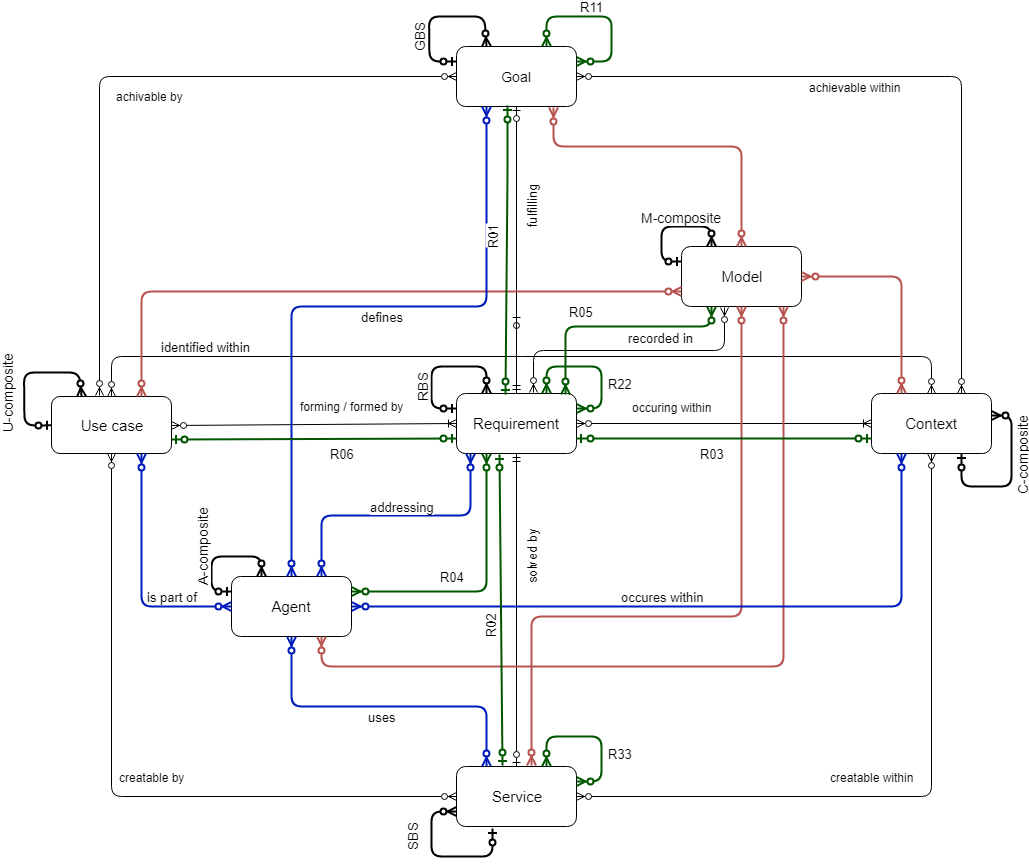 Diamond of Predictive Behaviour
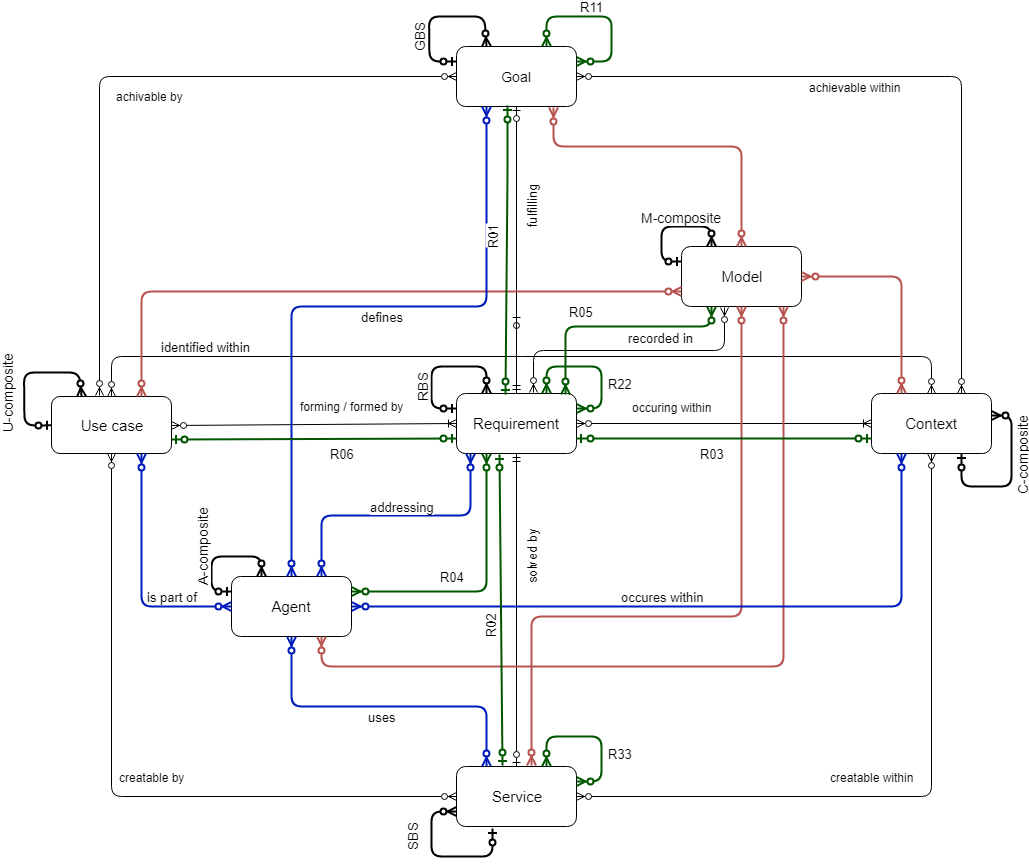 15
Context of the service
What are the principles?
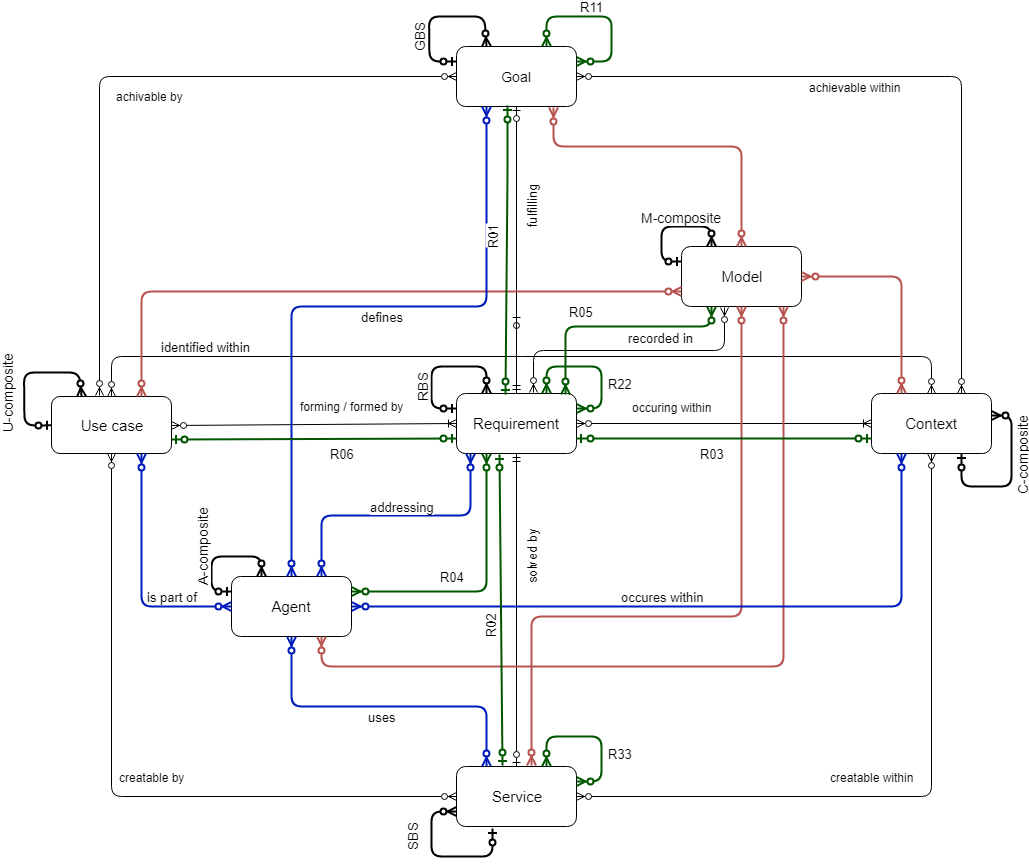 17
17
Universal modelling
metrics for process and products quality measurement
CMM
descriptions exists
experience from the past
capability of continualprocess improvement
base for process monitoring
comparing of projects
ad hoc, 
non-formal
How long does it take for regular ISs to adjust 
in order to support newly optimized processes?
Current Modelling Tools
19
Meta-modelling
20
4DocMod – usage in Smart City Models
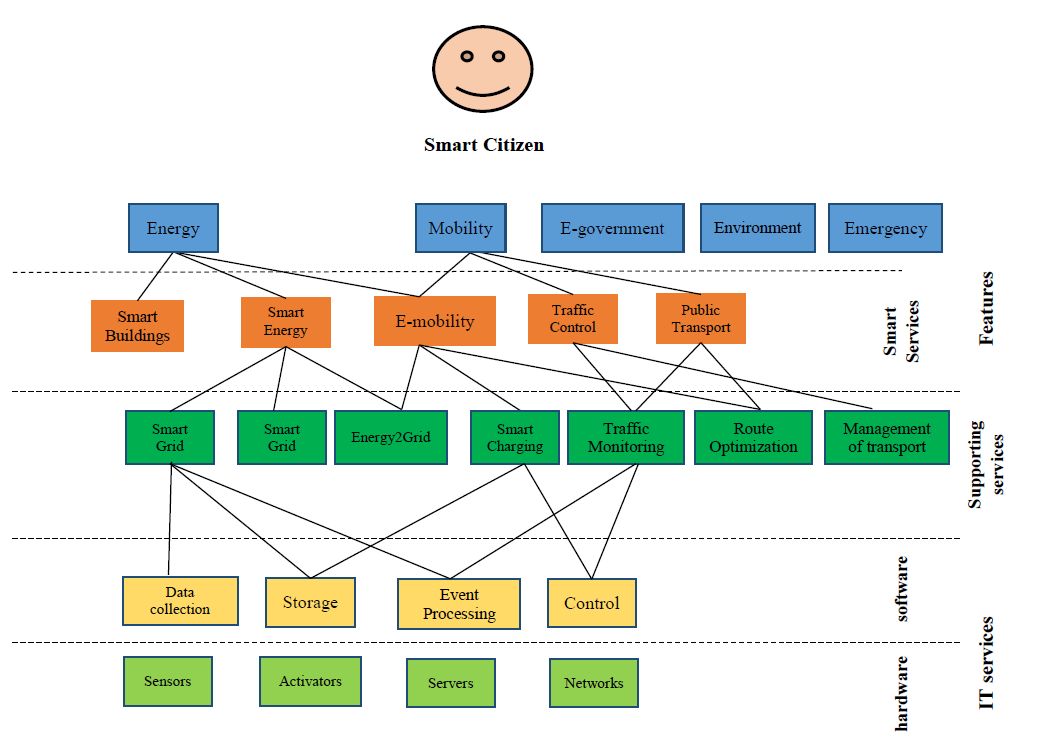 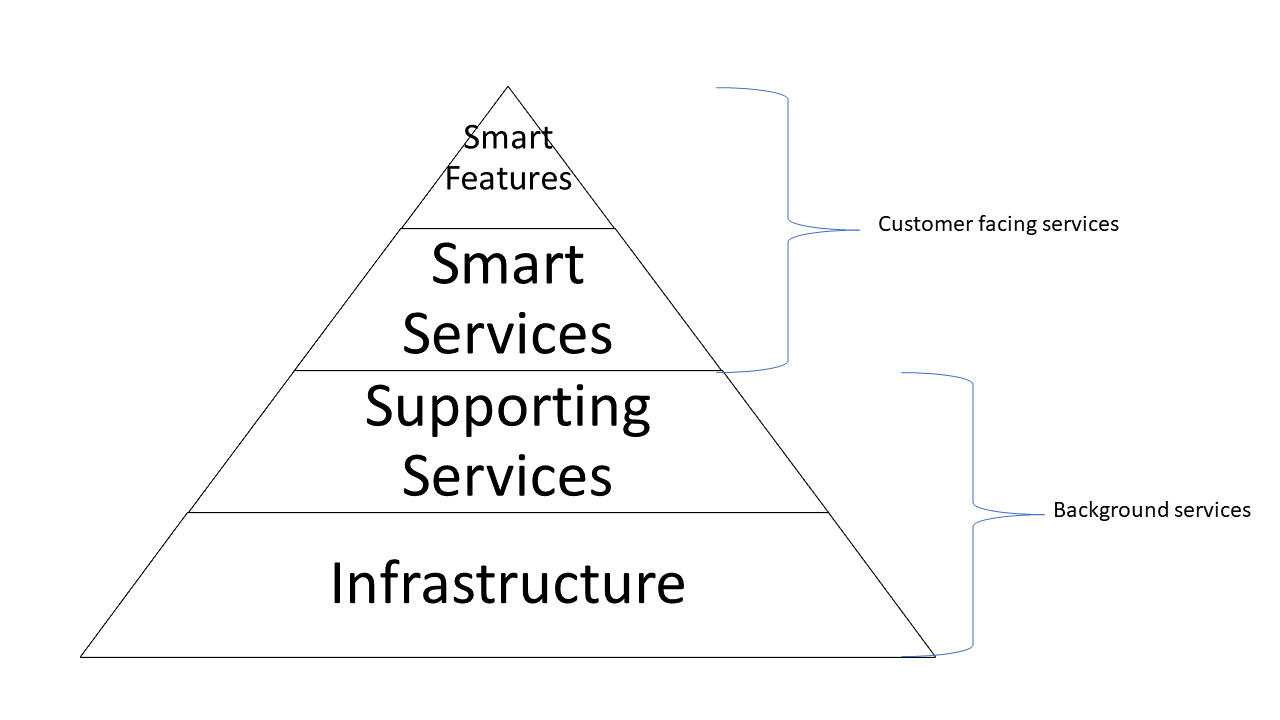 Multi Agent Technology (MAT)
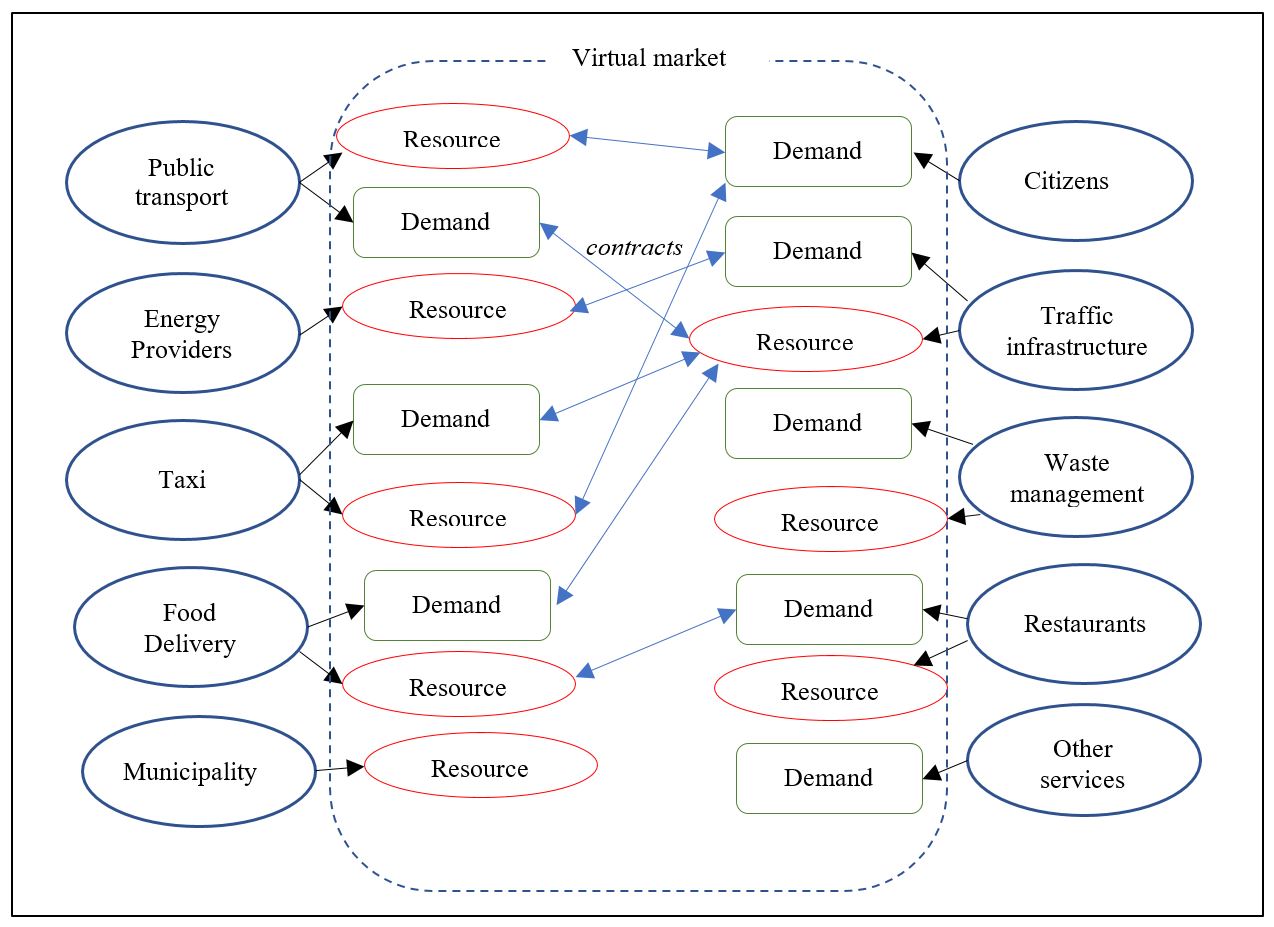 MAT - features
MAT – Smart City model
Merging 4DocMod and MAT
Using service science and system approach to merge
Example – Google maps
To find optimal road from Salerno to Ravello
Conclusion